ПОРТФОЛИО
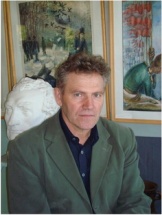 преподавателя  МУДОД «Детская художественная школа № 3
Дата рождения: 15.07. 1950
Профессиональное образование: среднее специальное декоратор
Казанское  художественное училище
диплом №740449, дата выдачи:  30июня 1970 года
Стаж педагогической работы (по специальности): 18 лет
Общий трудовой стаж: 41 год
Наличие квалификационной категории: высшая
Дата последней аттестации: 1. 09. 08. Приказ МКРМ № 160
БОРКИЧЕВА ЮРИЯ ПАВЛОВИЧА
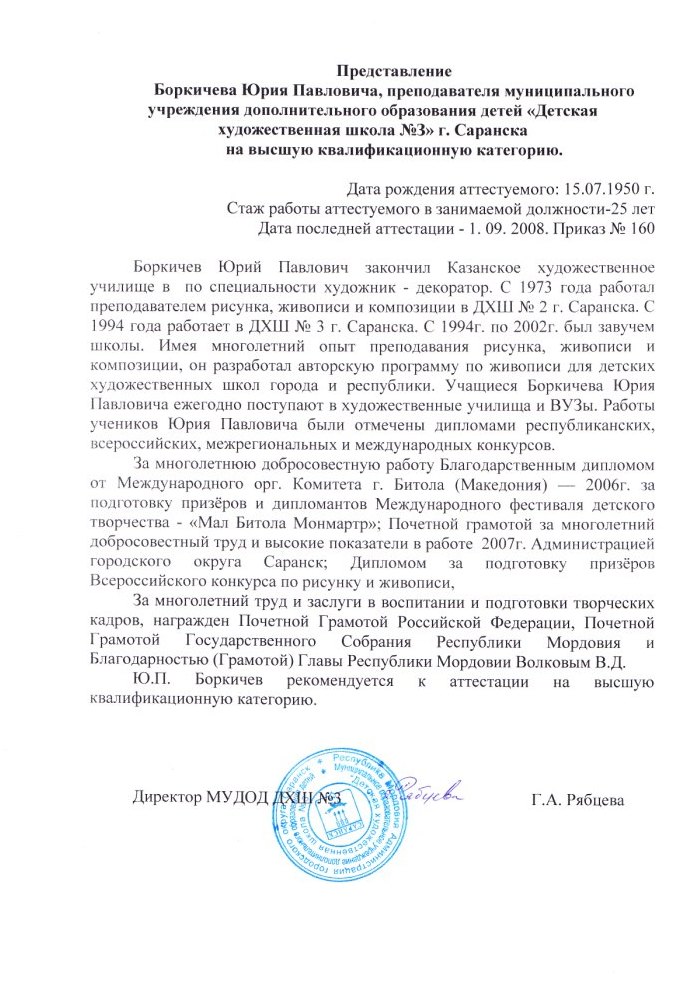 1. Повышение квалификации, профессиональная переподготовка, обучение в аспирантуре.
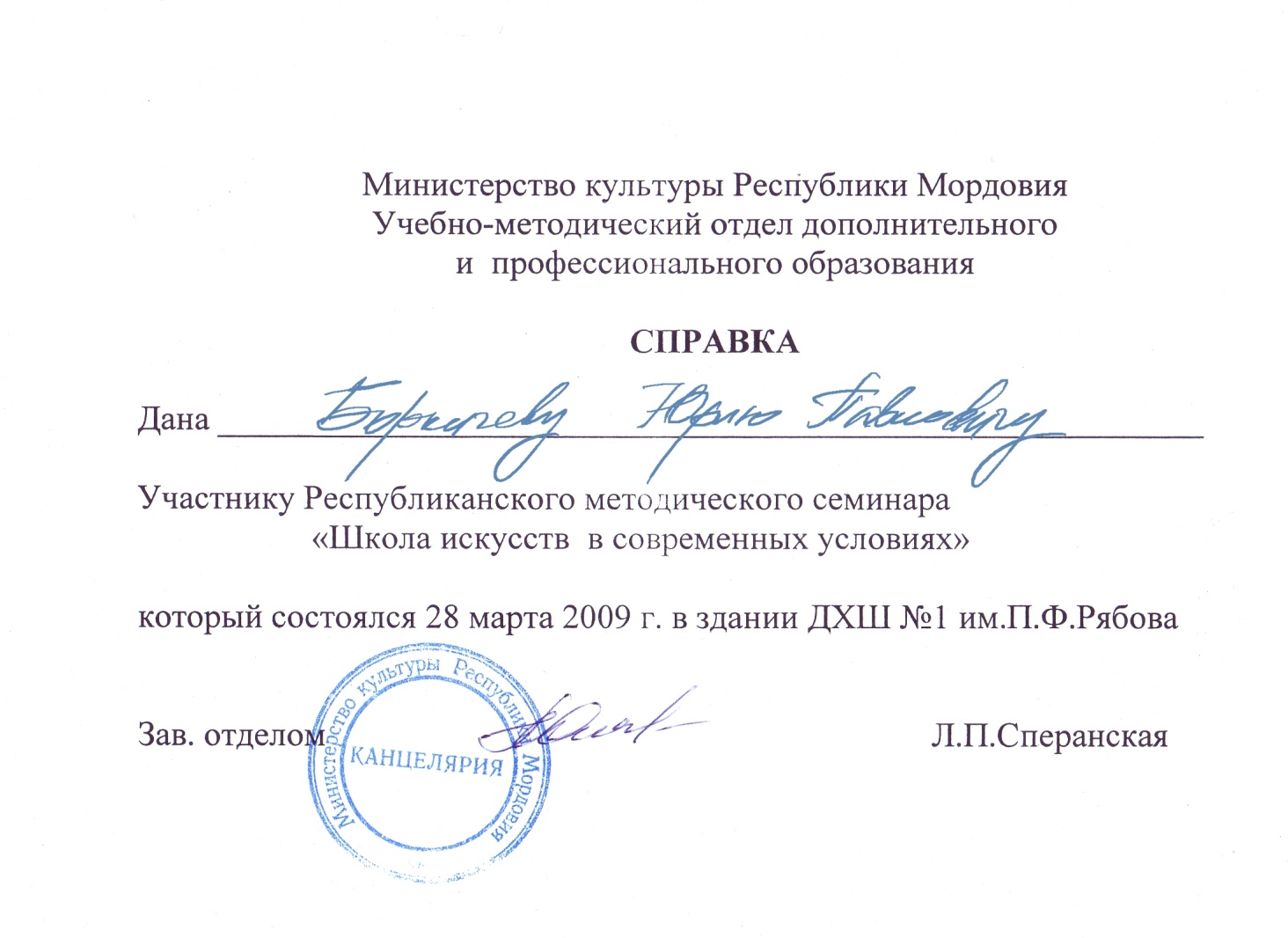 2.Участие в научно- методической, исследовательской, экспериментальной деятельности, в том числе выступления на конференциях, семинарах, педчтениях, методических объединениях.
3.Качество знаний обучающихся по итоговой аттестации.
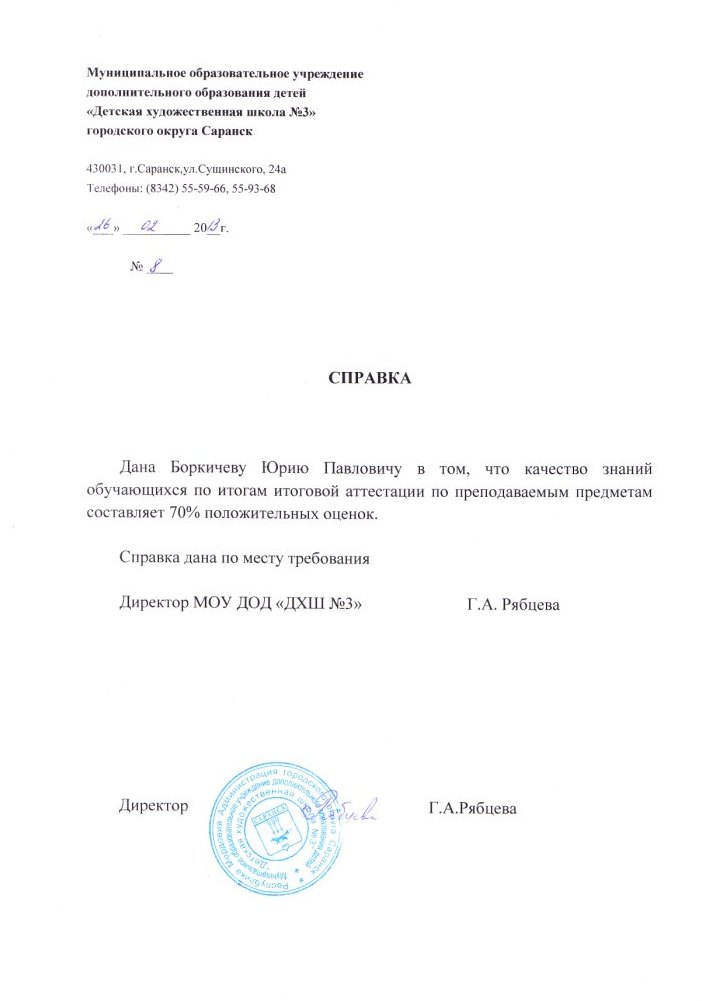 4.Результаты участия обучающихся в мероприятиях различных уровней по учебной деятельности:-предметные олимпиады, профессиональные конкурсы, выставки
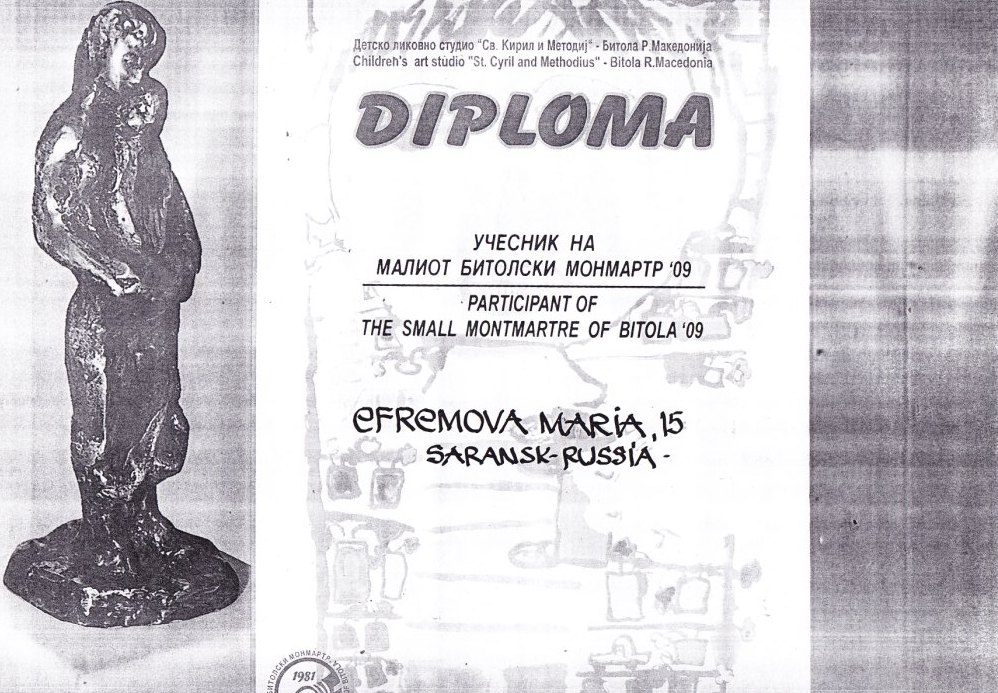 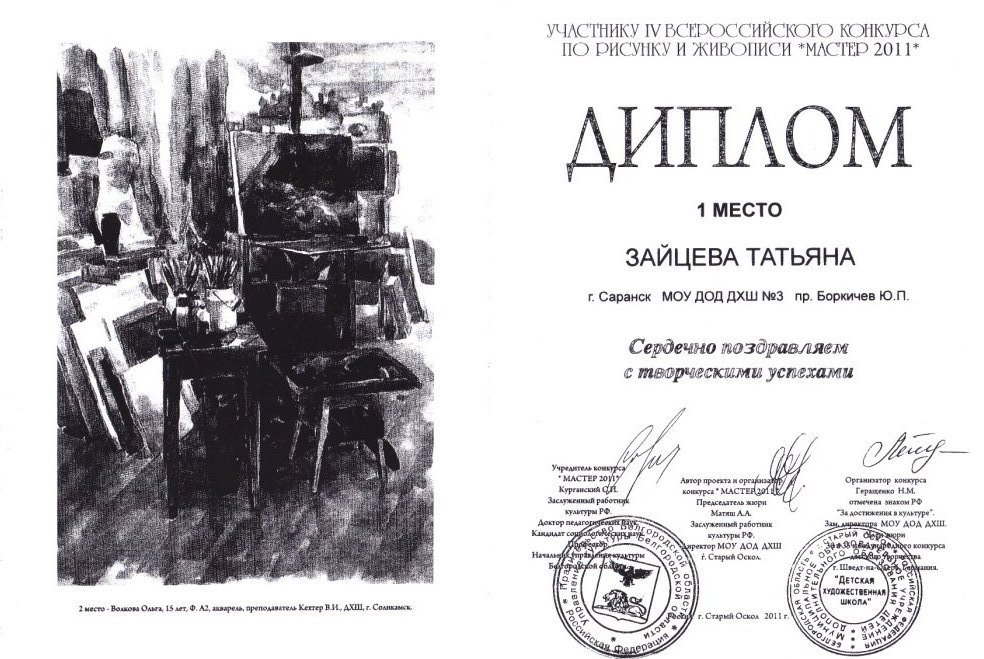 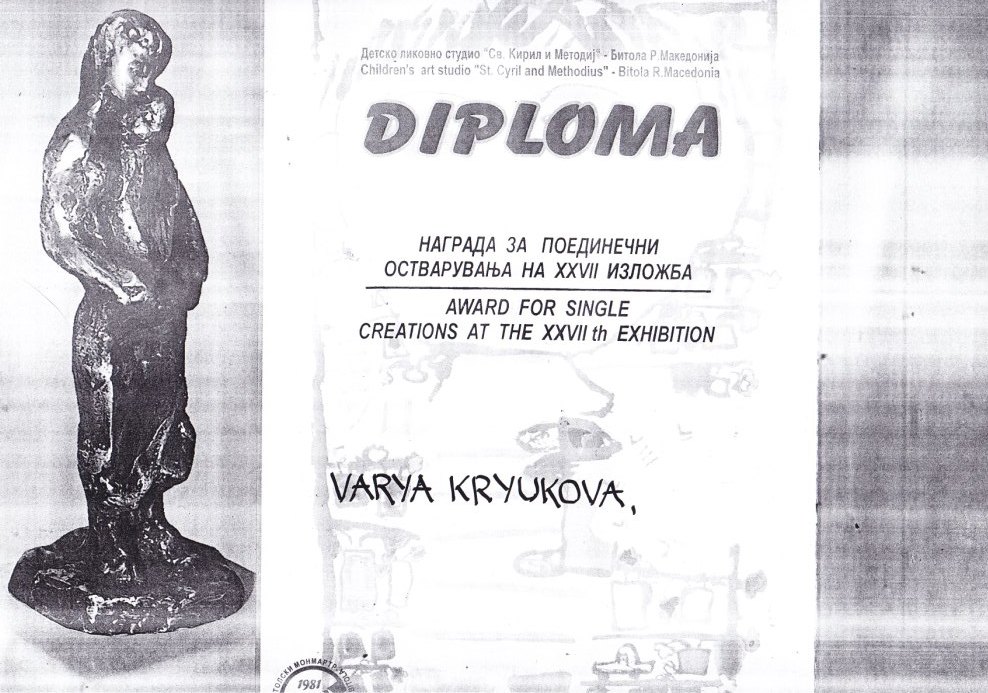 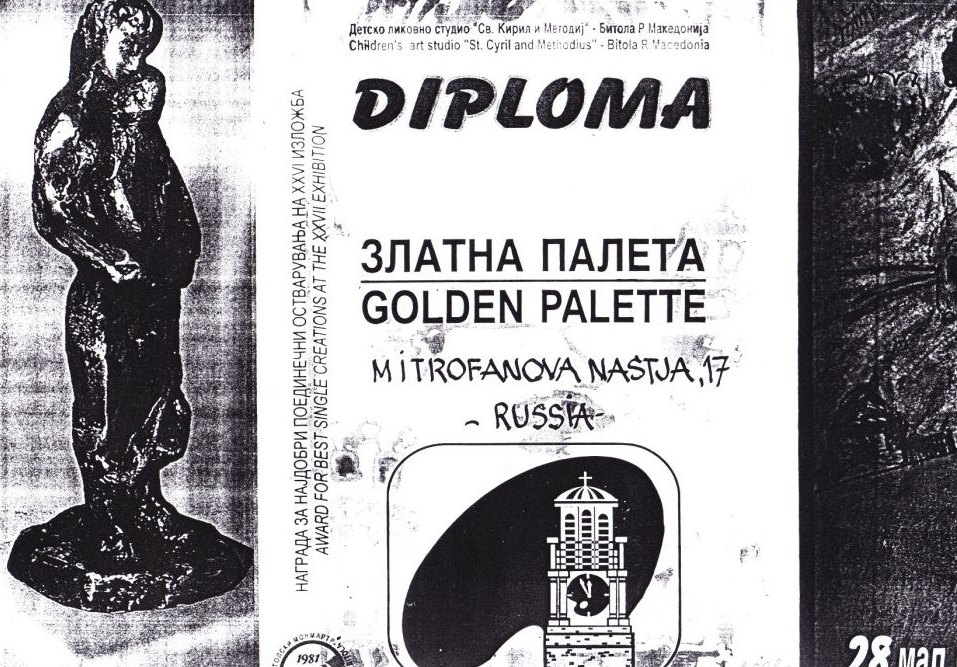 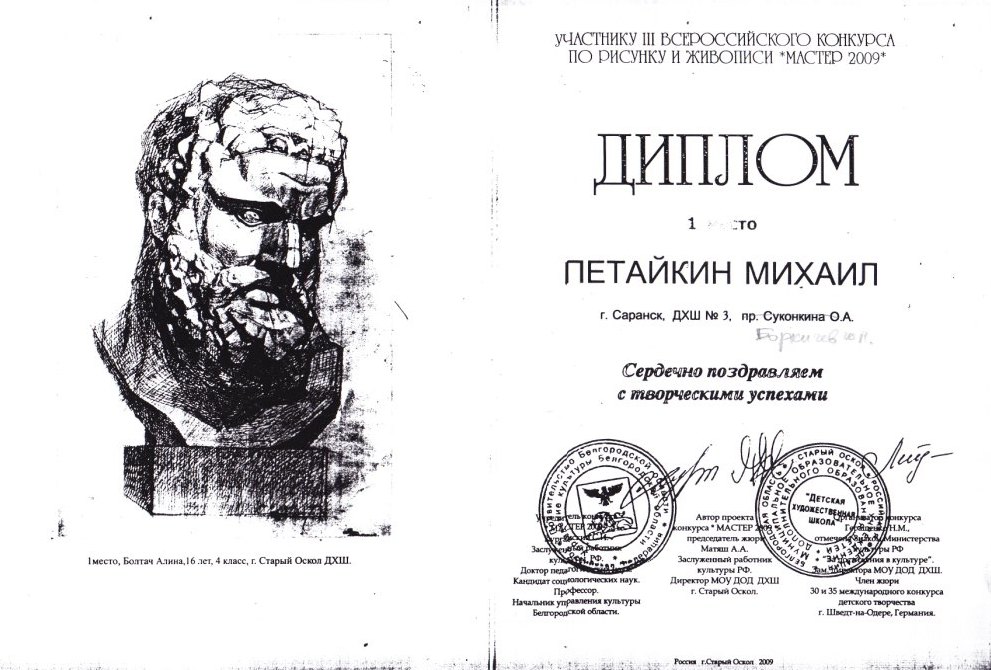 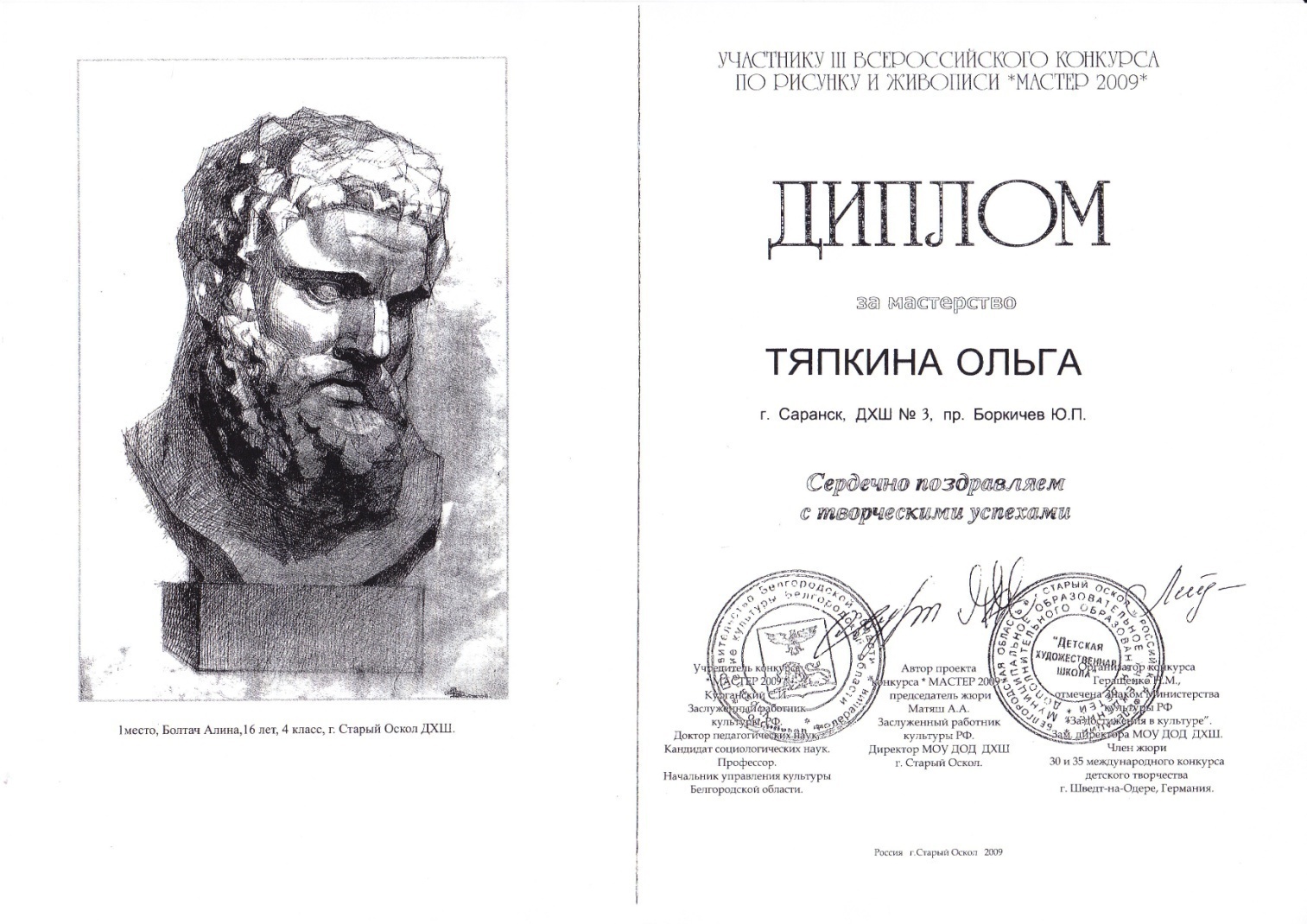 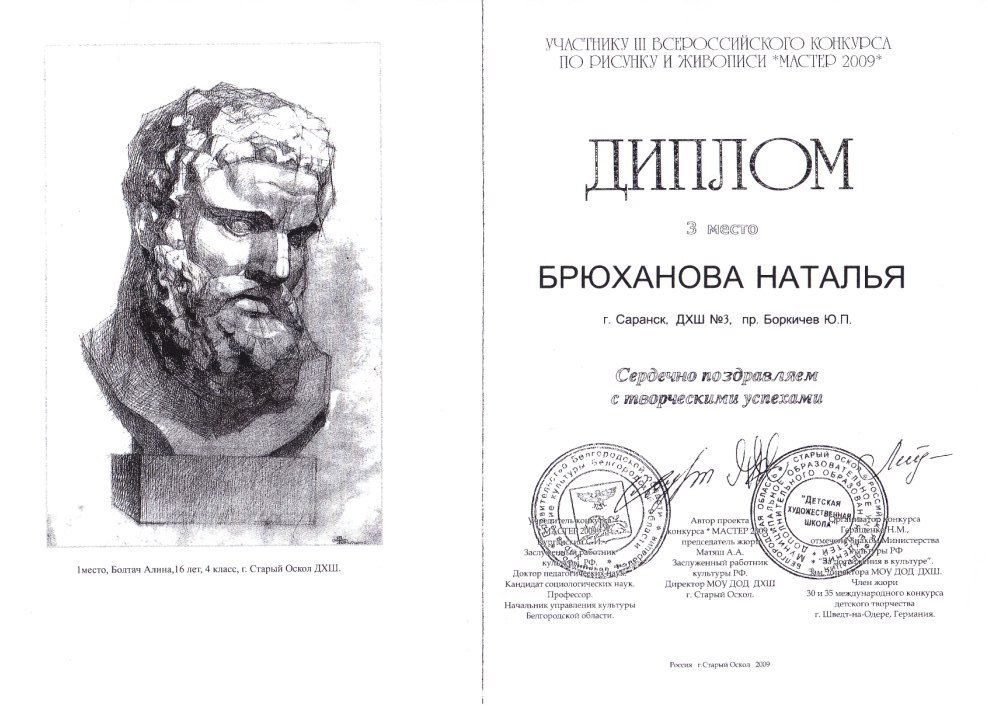 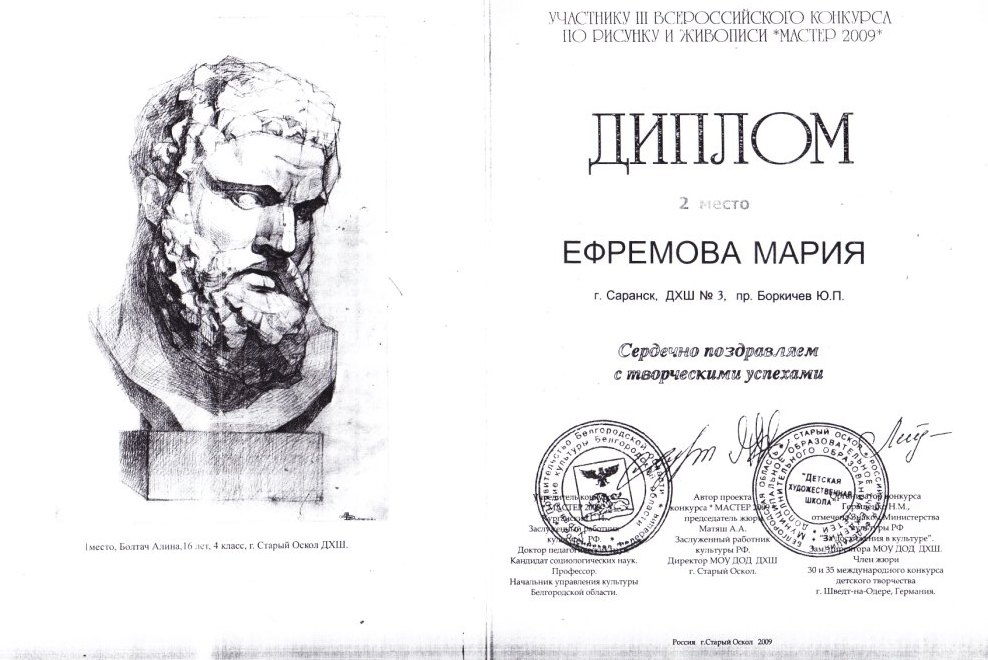 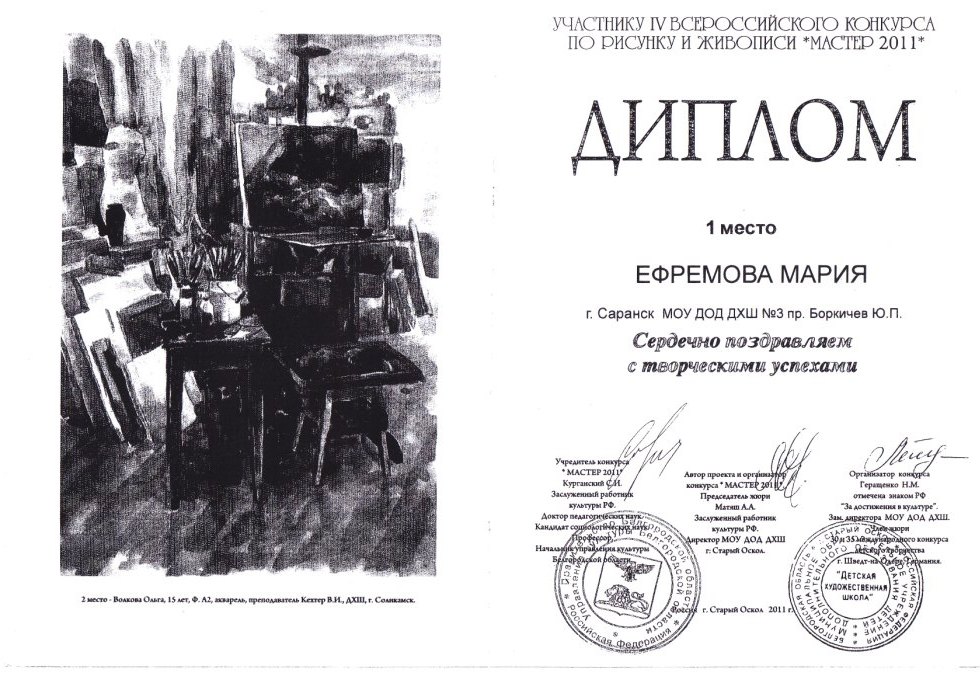 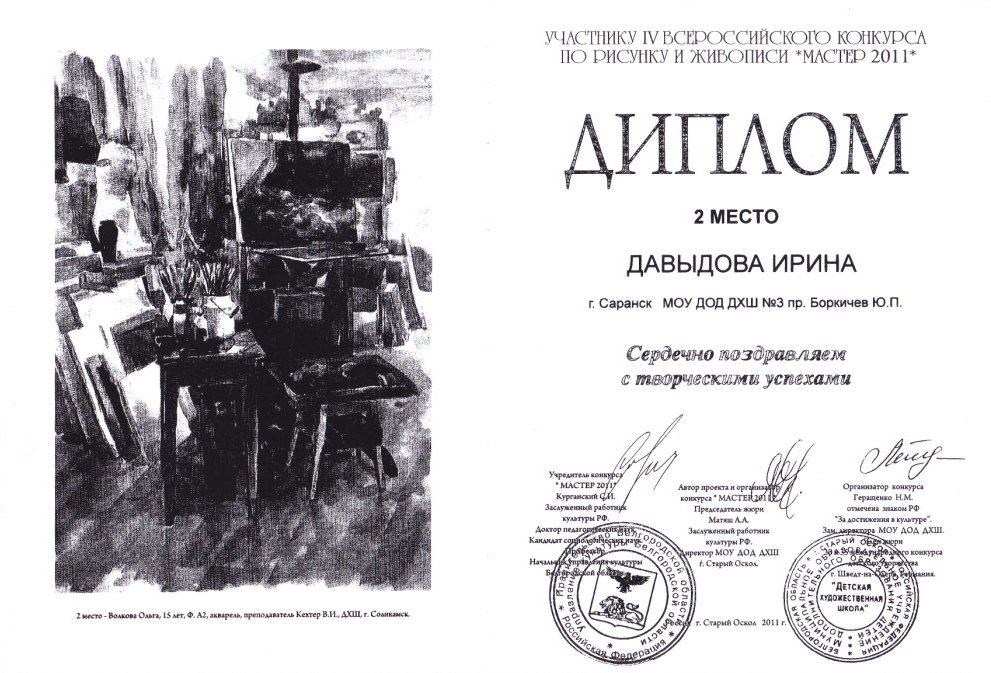 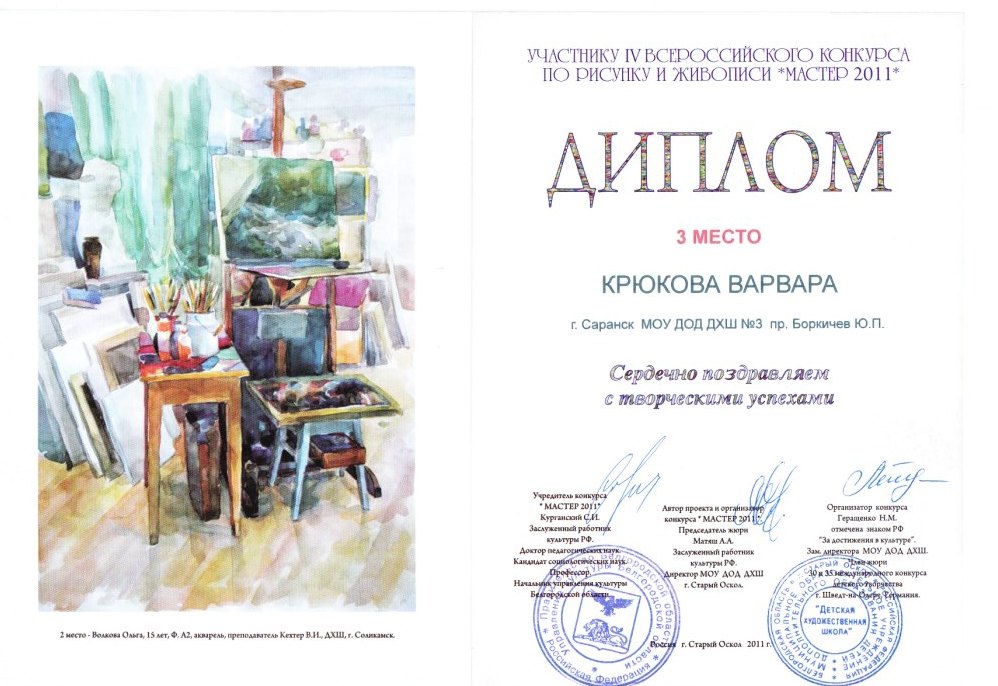 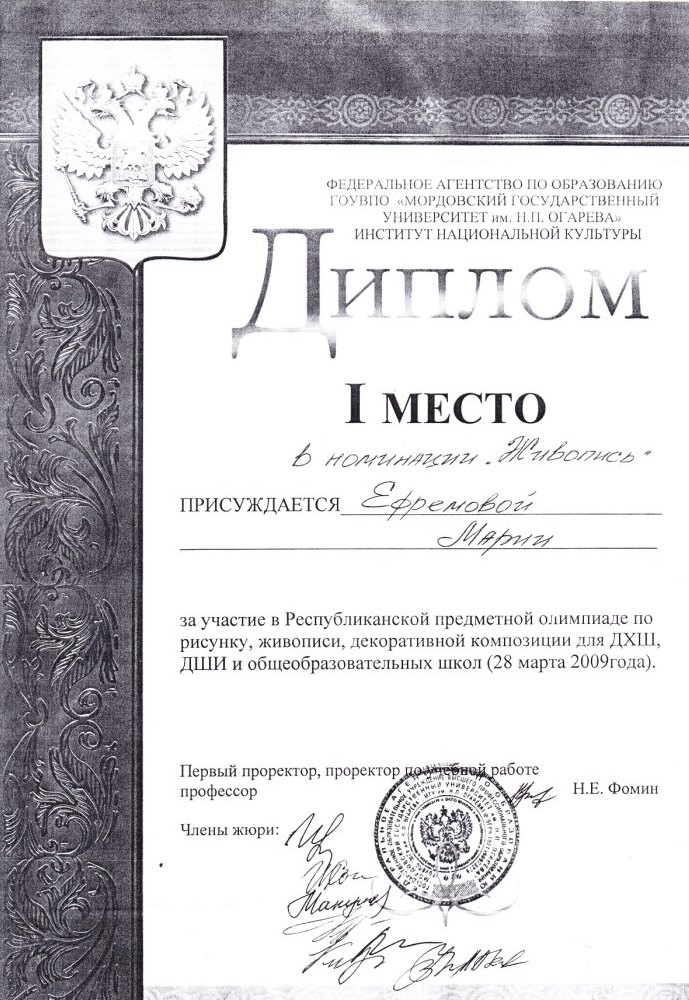 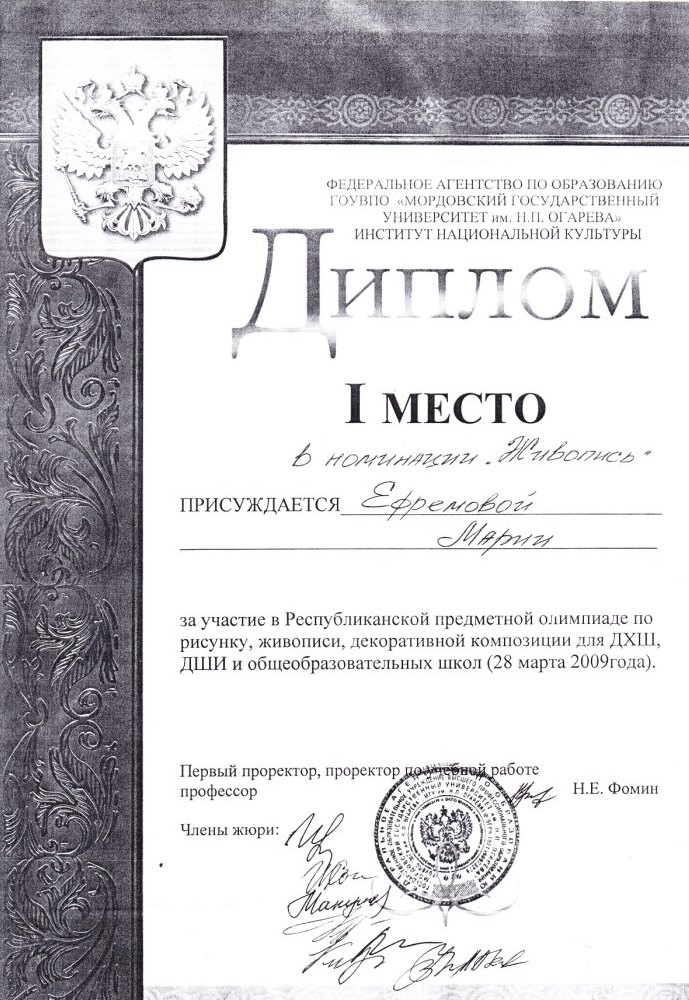 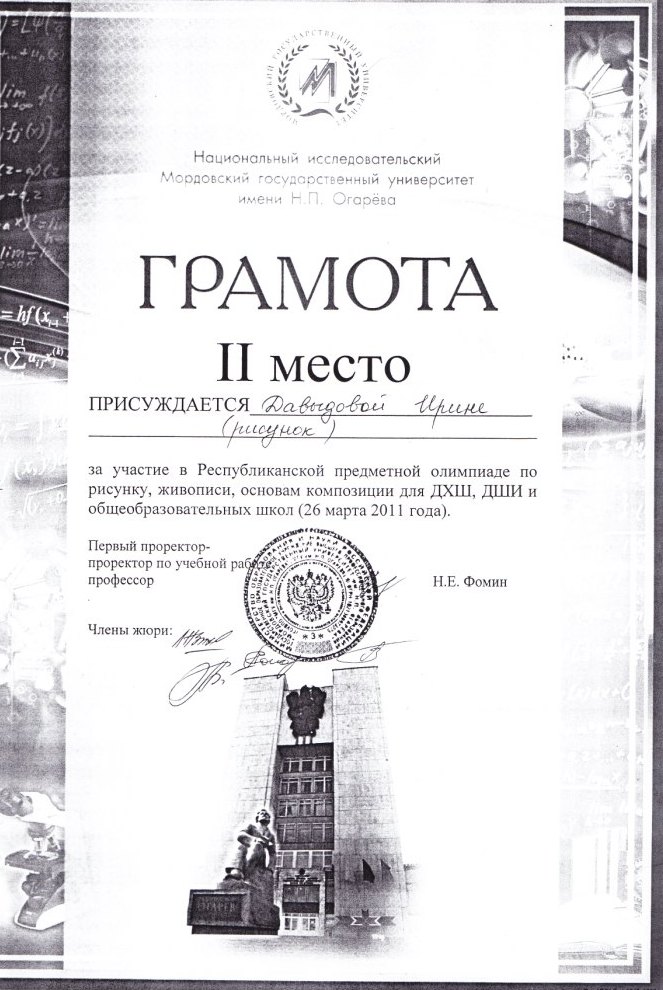 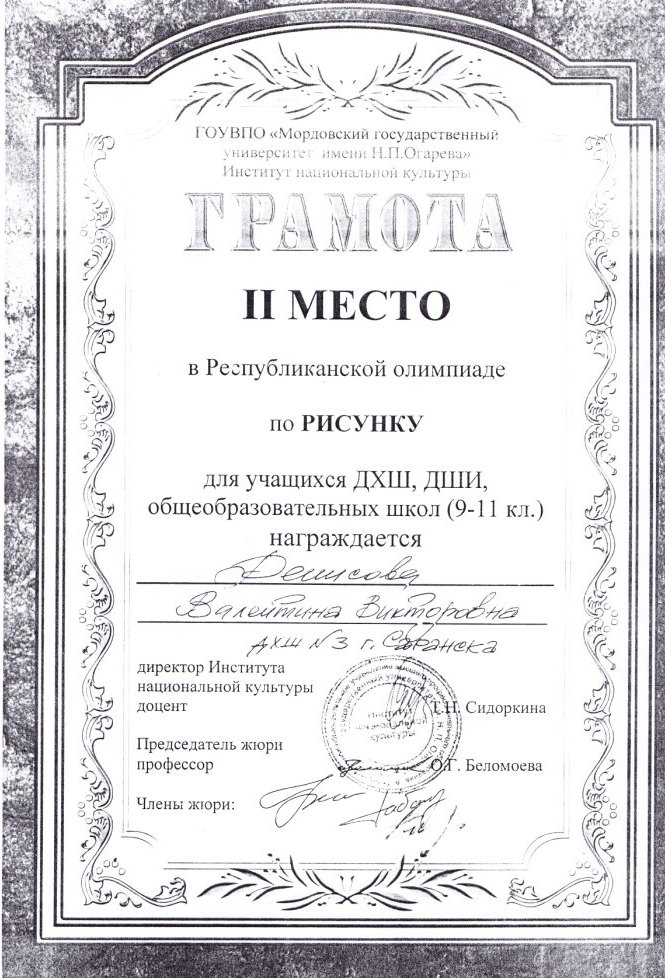 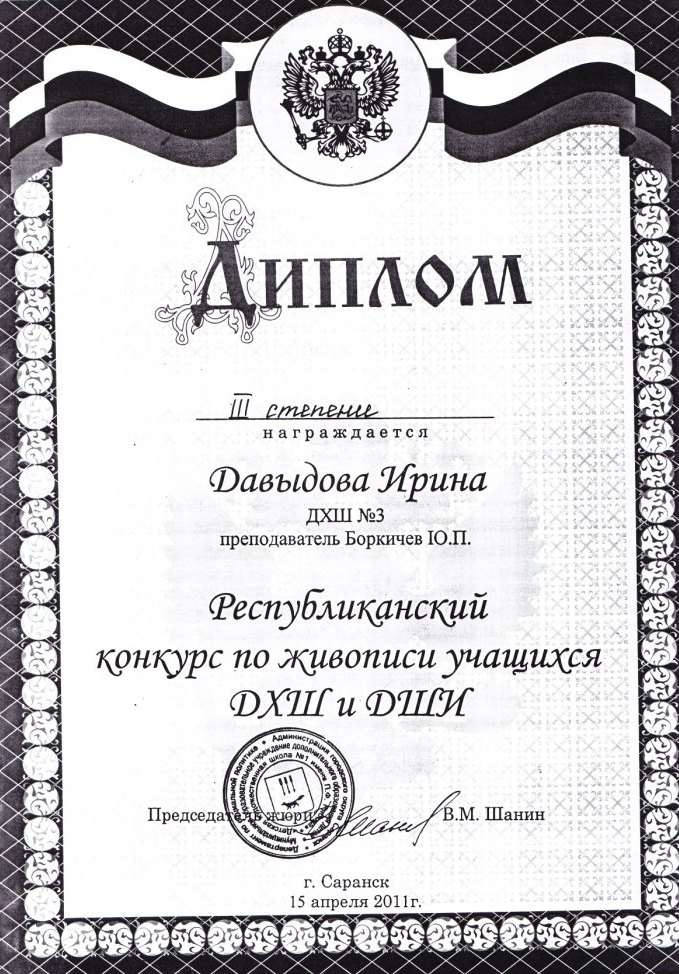 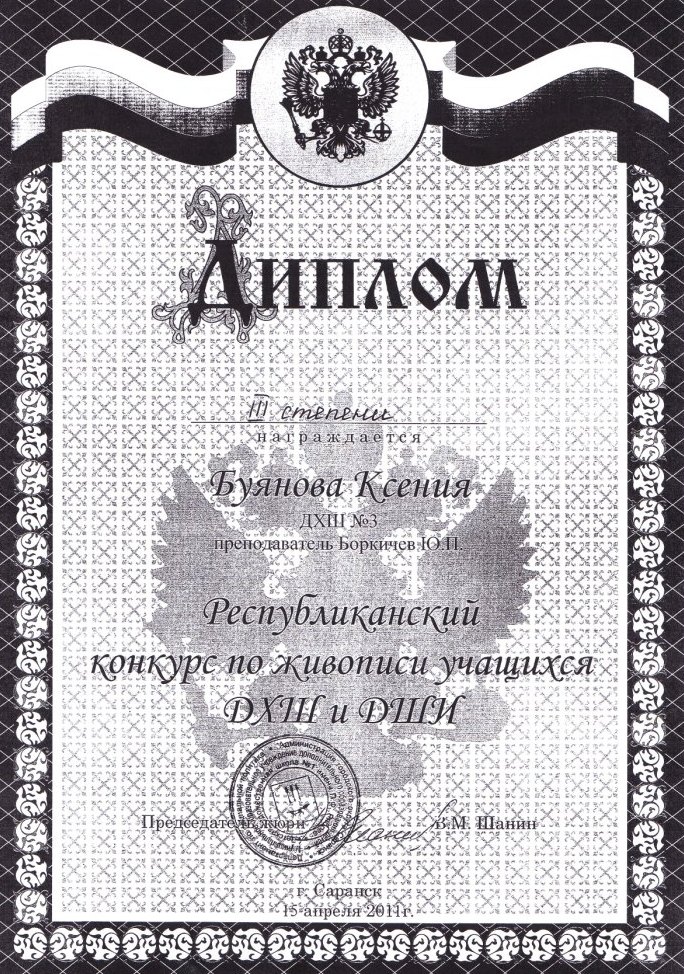 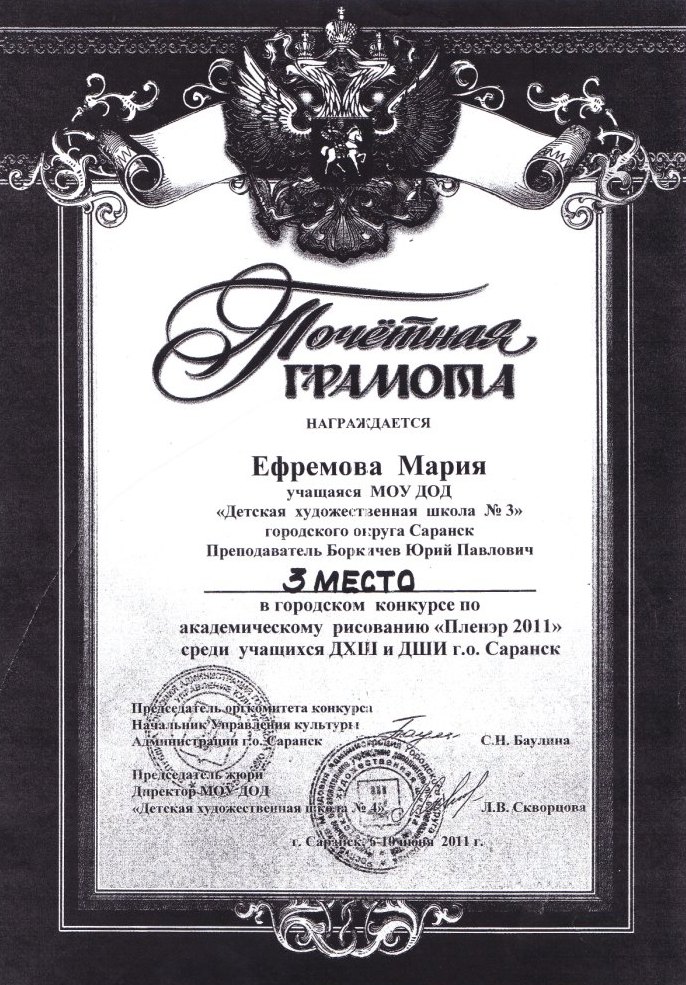 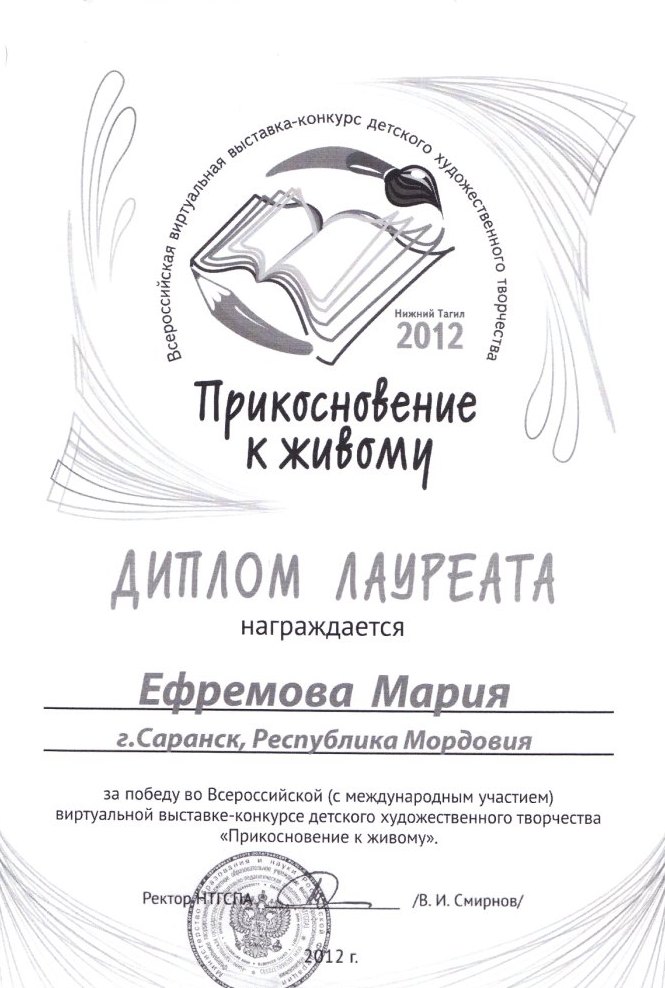 5.Участие учащихся в профессиональных конкурсах, выставках( не получившие призовые места).
6.Участие преподавателя или учащихся в мероприятиях концертно-просветительского, художественно-творческого характера.
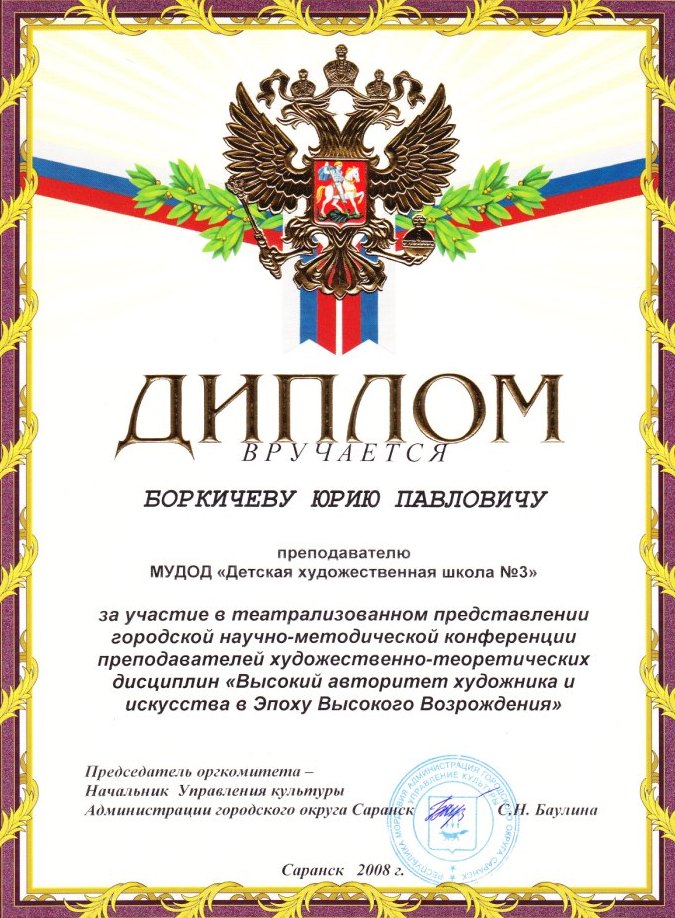 7. Поступление учащихся в ССУЗы и ВУЗы за межаттестационный период.
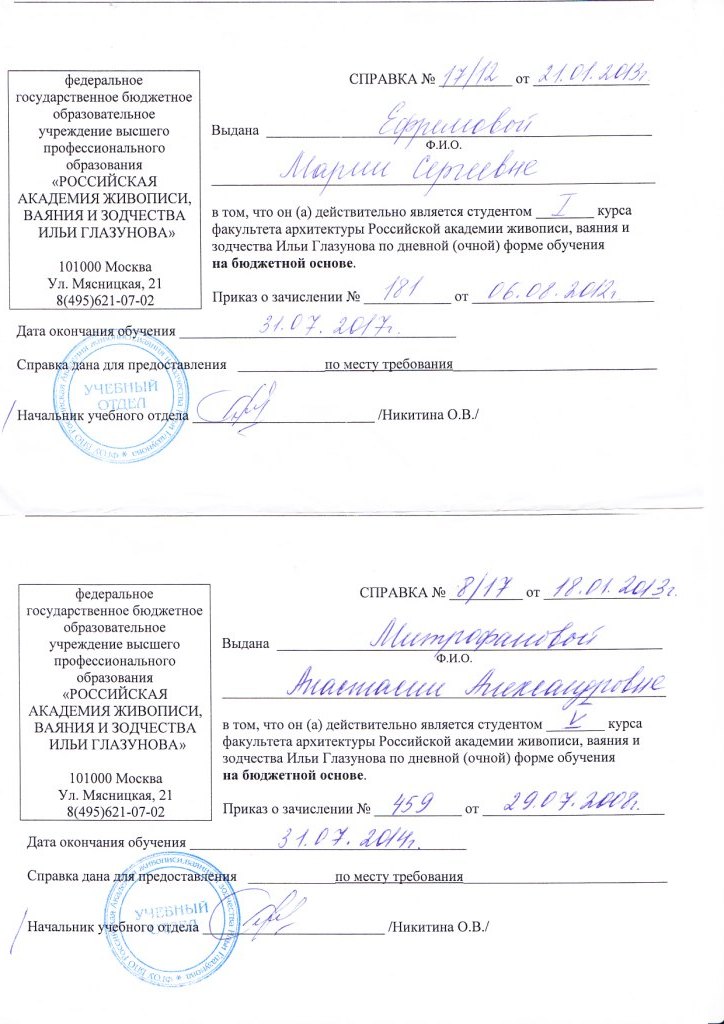 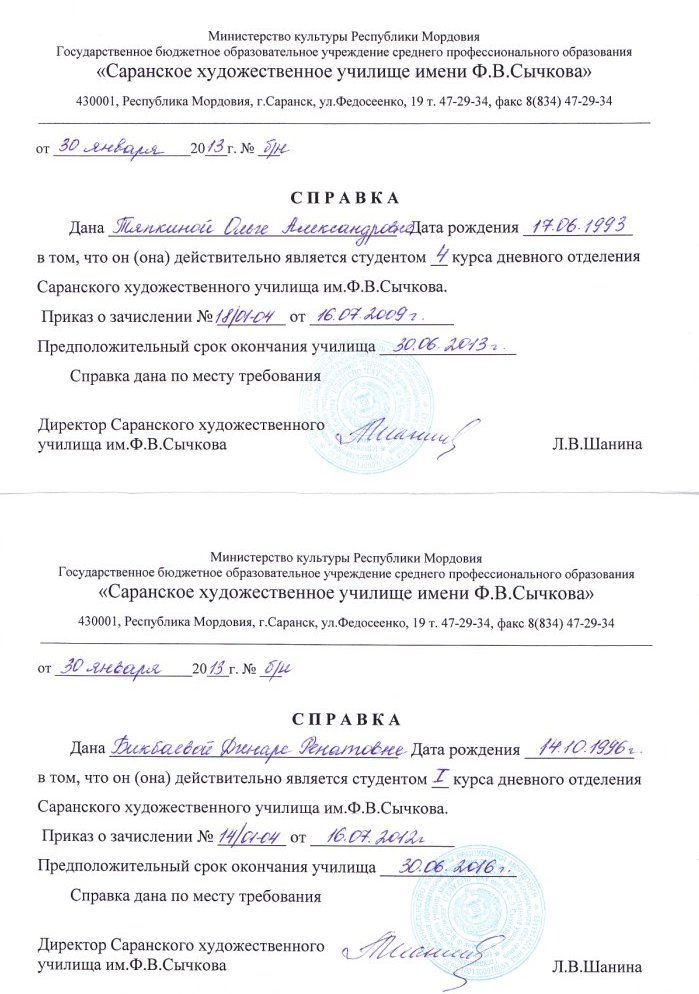 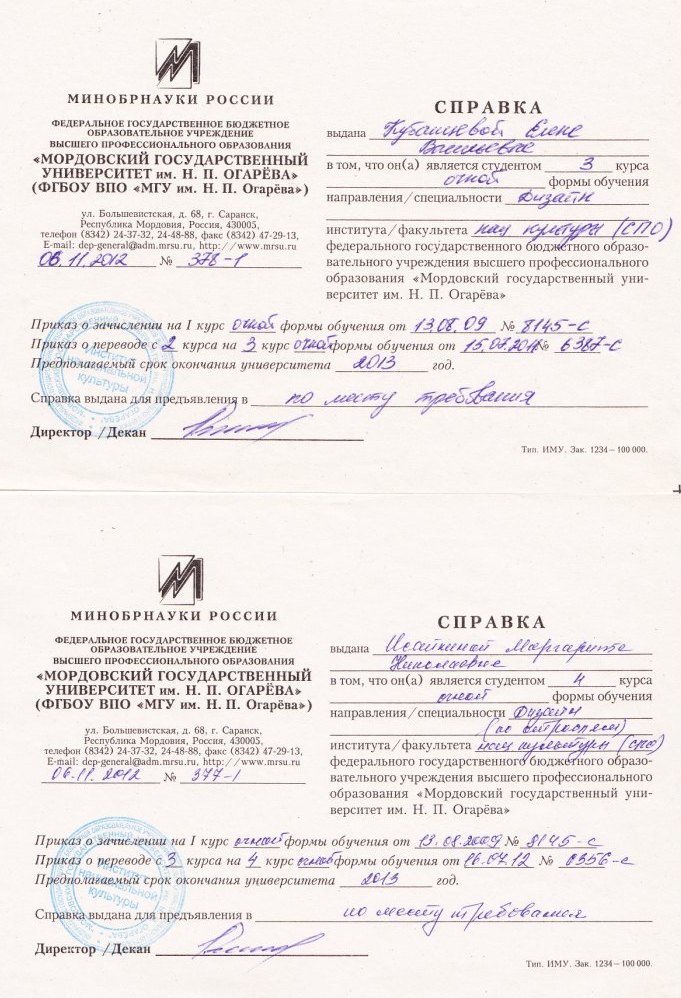 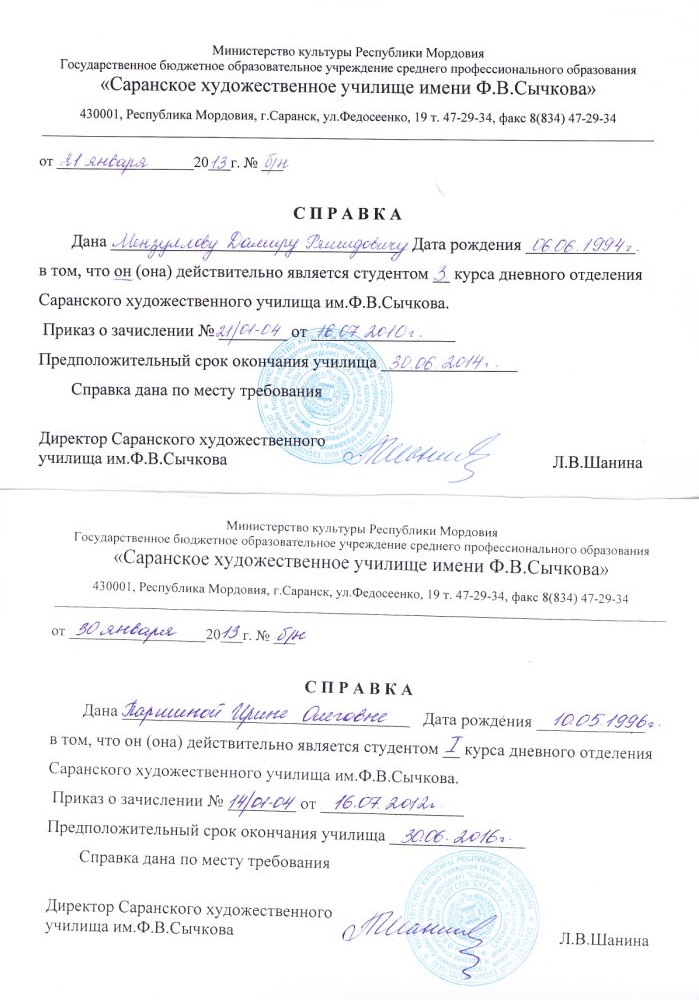 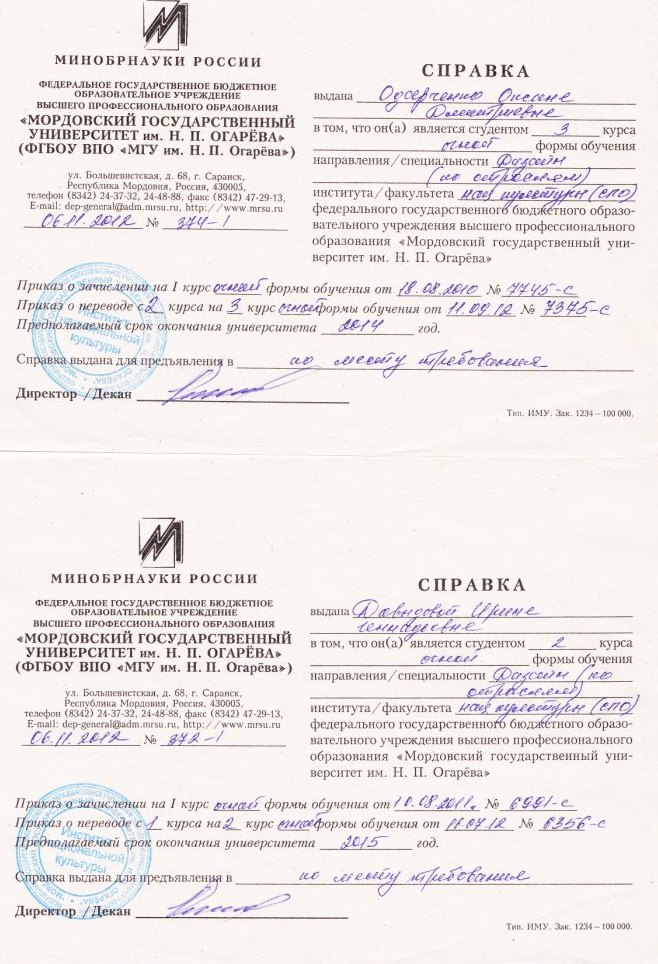 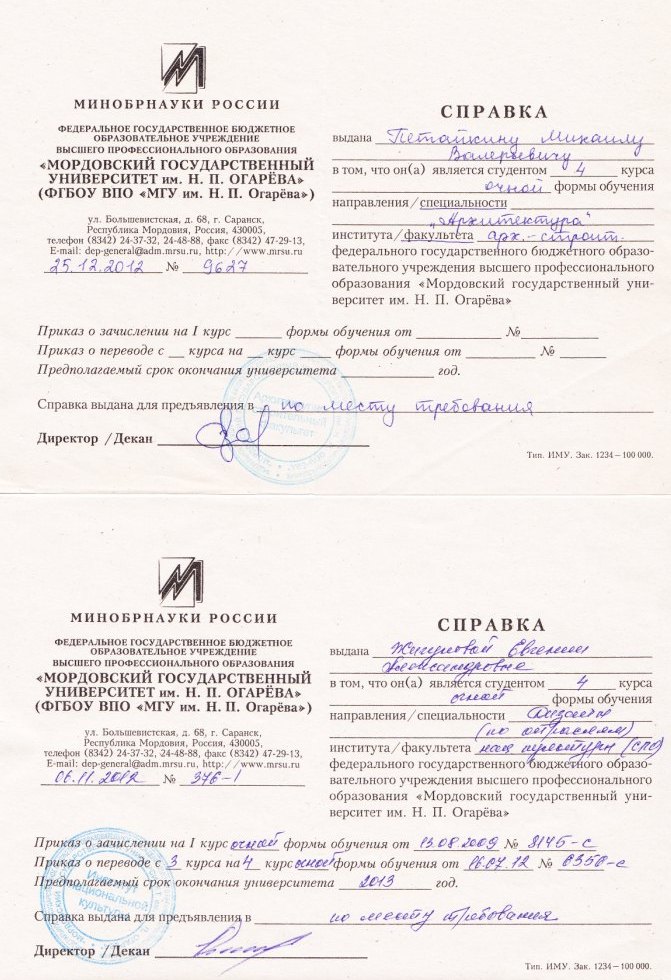 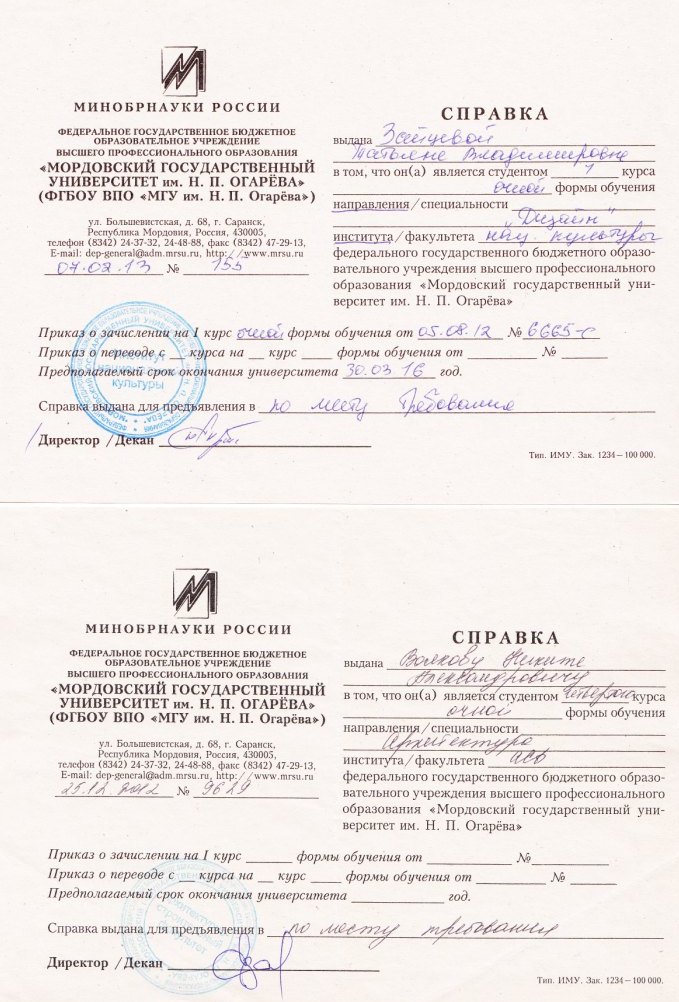 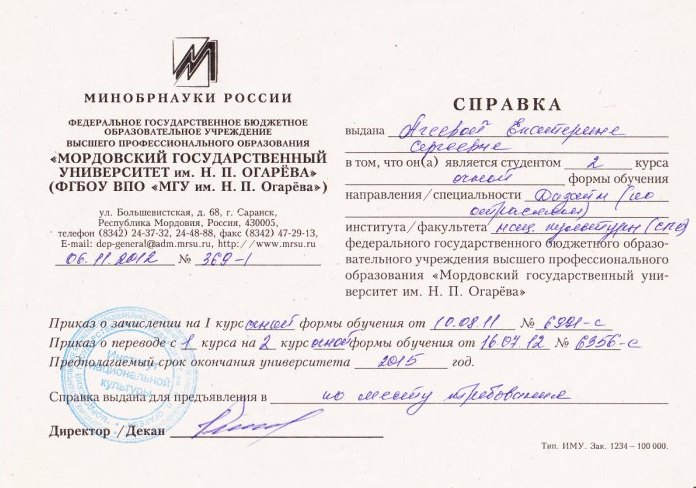 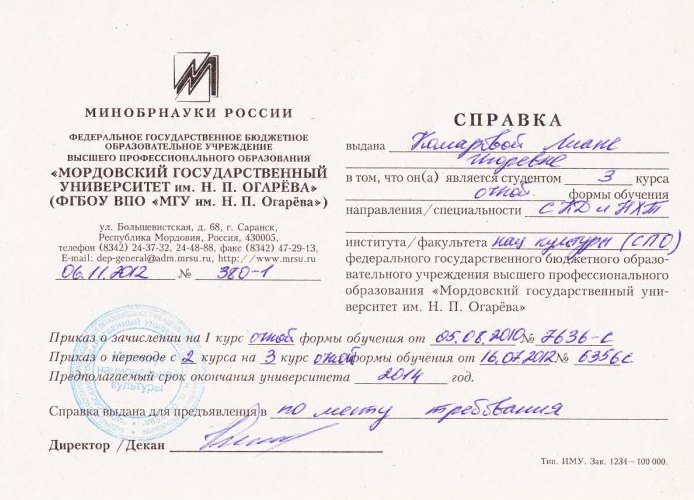 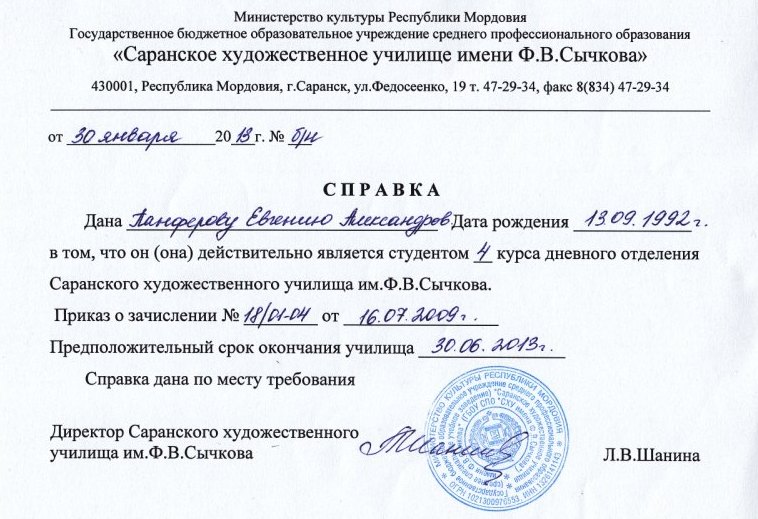 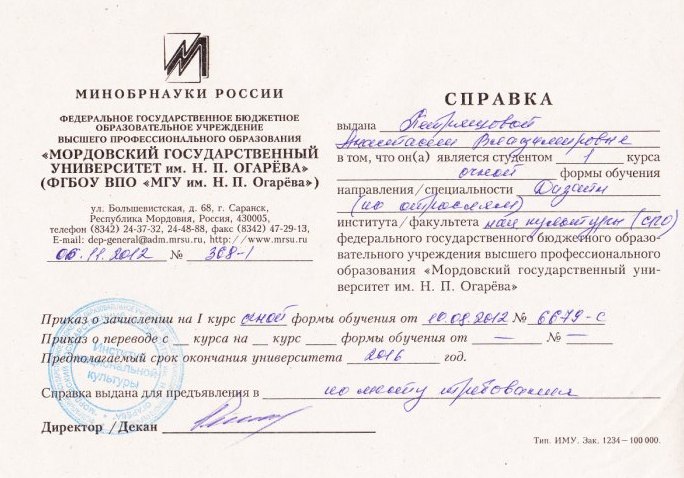 8.Наличие научно-методических материалов имеющихвнешнюю рецензию.
9.Поощрения преподавателя в межаттестационный период.
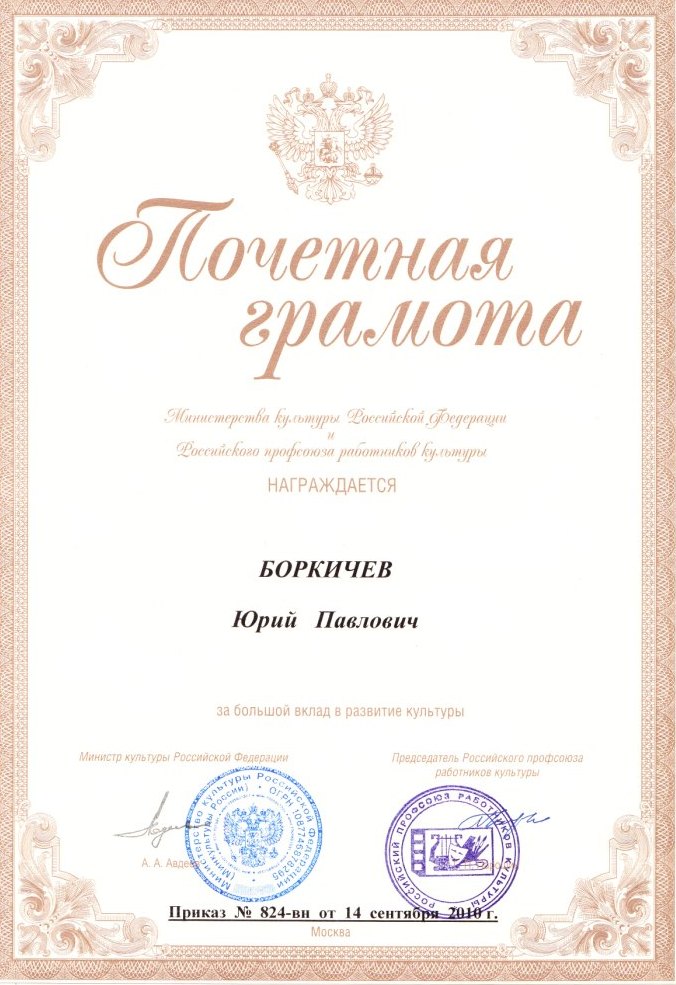 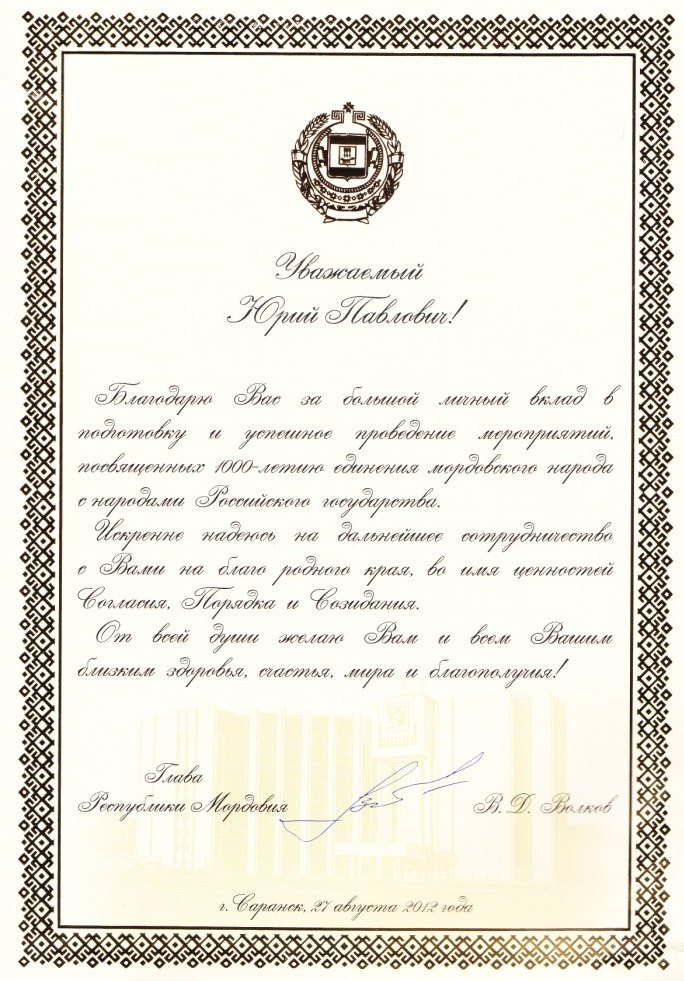 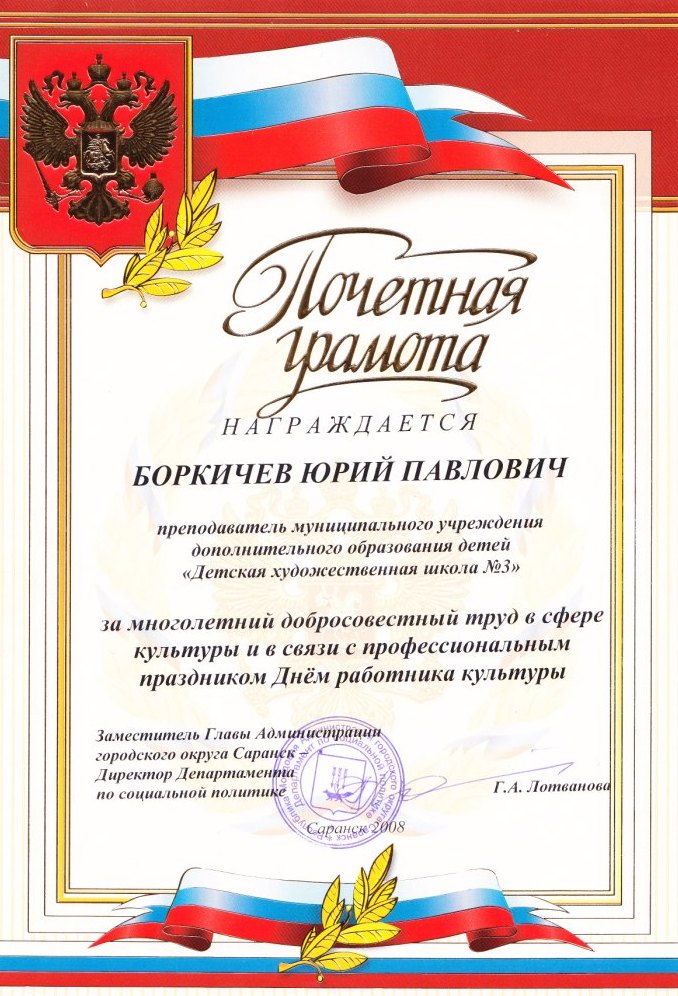 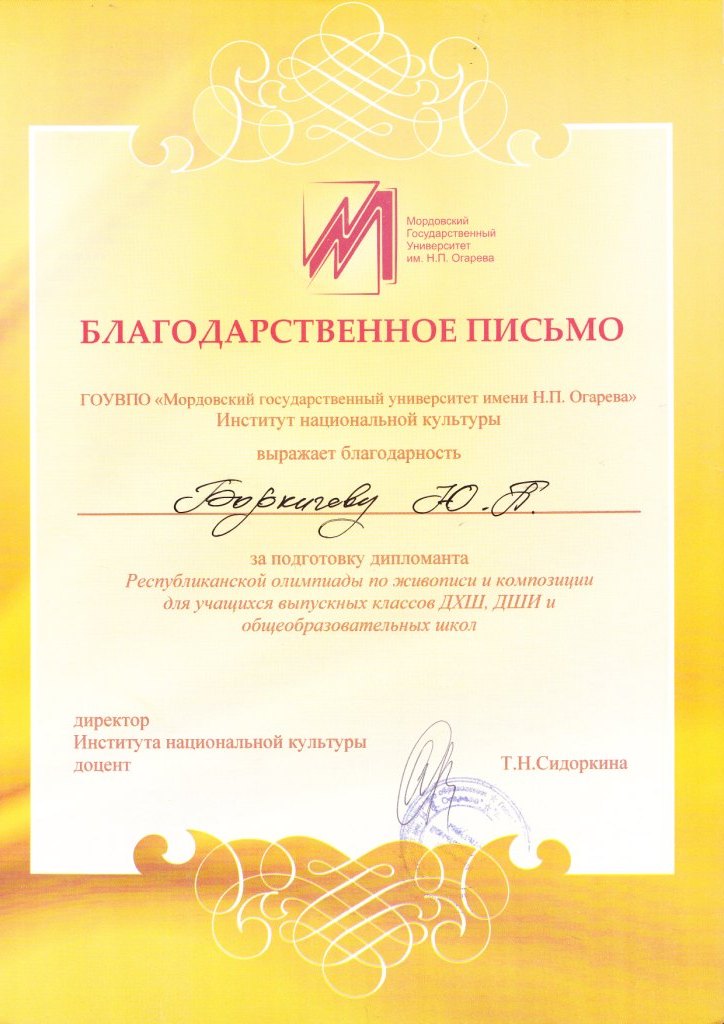 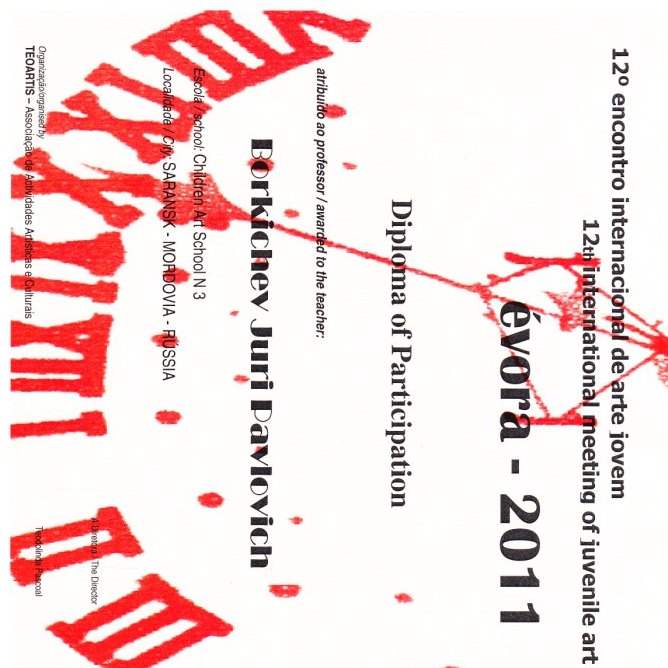 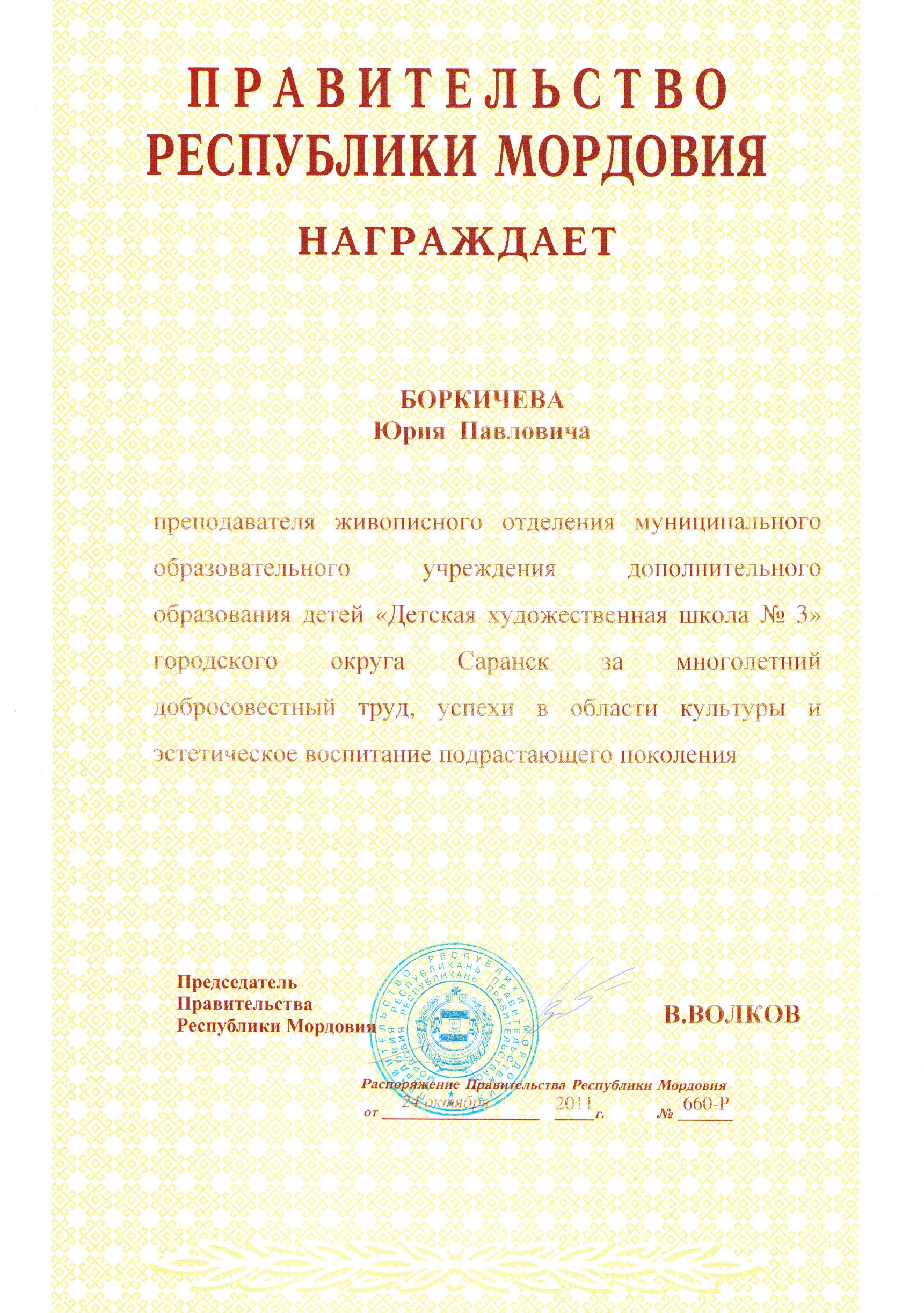 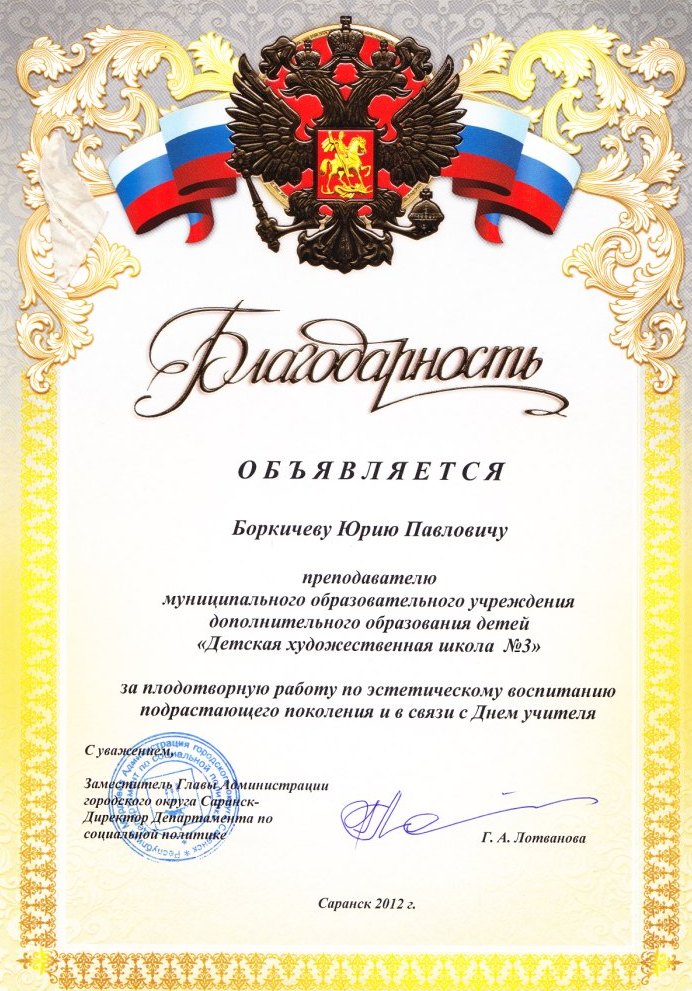